Szakértői tevékenység munkaközösség
2021/2022 tanév I. félévre szóló munkatervi beszámoló
Cegléd, 2022. január 20.
2700 Cegléd, Malom tér 3.
Munkaközösség vezető: Juhászné Darvas Gyöngyi
E-mail cím: pmpsz.szakertoi.munkakozosseg@gmail.com
A munkaközösség által kitűzött célok és elért eredmények a 2021/2022 első félévére vonatkozóan
Eredmények


2021 novembertől új, egységes szakvéleménysablonok, dokumentációk bevezetésre kerültek

Szervezés alatt közös szakmai nap keretében
Jogszabály változások értelmezése megtörtént
Célok
A szakértői vizsgálat folyamatának megsegítése :
Aktuális jogszabályváltozások, a szakértői vélemény összeállításának szakmai szempontjai, kritériumai
Pszichológiai vizsgáló eljárások alkalmazásáról tudásmegosztás
0-4 évesek vizsgálata
A munkaközösség szakmai területén bevezetett jogszabályiváltozások 2022. Január 15-ig,amennyiben vannak
15/2013. (II. 26.) EMMI rendelet Hatályos: 2022.01.01 
4. § (2a) A szakértői bizottság a három évnél fiatalabb gyermek esetében szakértői véleményét a gyermek külön vizsgálata nélkül………szakorvos által felállított diagnosztikai vélemény és terápiás javaslat alapján is elkészítheti.
11. § (1)A járási szakértői bizottság feladata
a) az e rendelet általános szabályai szerint indult vizsgálatok esetében a harmadik életévét betöltött  gyermek, tanuló teljes körű pszichológiai, pedagógiai-gyógypedagógiai, továbbá szükség szerint orvosi vizsgálata,
A munkaközösség szakmai területén bevezetett jogszabályiváltozások 2022. Január 15-ig,amennyiben vannak
15/2013. (II. 26.) EMMI rendeletben további változások: 
17. § (1) j) pontja alpontokra tagolódott (ja, jb), továbbá kiegészült a 17.§ (1) pontja a) és b) ponttal 
Lényege:
a nappali munkarend szerinti felnőttoktatásban tanuló személy vizsgálata alapján készített szakértői vélemény nem tartalmazza a hivatalból történő felülvizsgálat időpontját
a nem nappali munkarend szerint folytatott felnőttoktatásban tanuló személy, valamint a felnőttképzésben részt vevő személy vizsgálata alapján készített szakértői vélemény  nem tartalmazza:
a hivatalból történő felülvizsgálat időpontját,
a fejlesztési javaslatokat, annak időkeretét,
a szükséges szakemberre vonatkozó javaslatot,
SNI esetén az intézménykijelölést.
A munkaközösség legfontosabb célkitűzései a 2021/2022 második félévére a munkatervben megjelöltek alapján
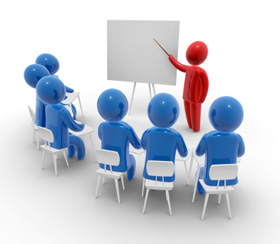 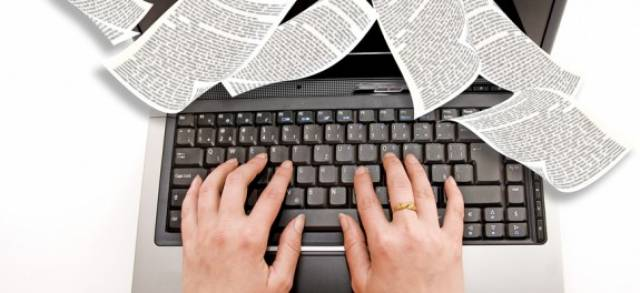 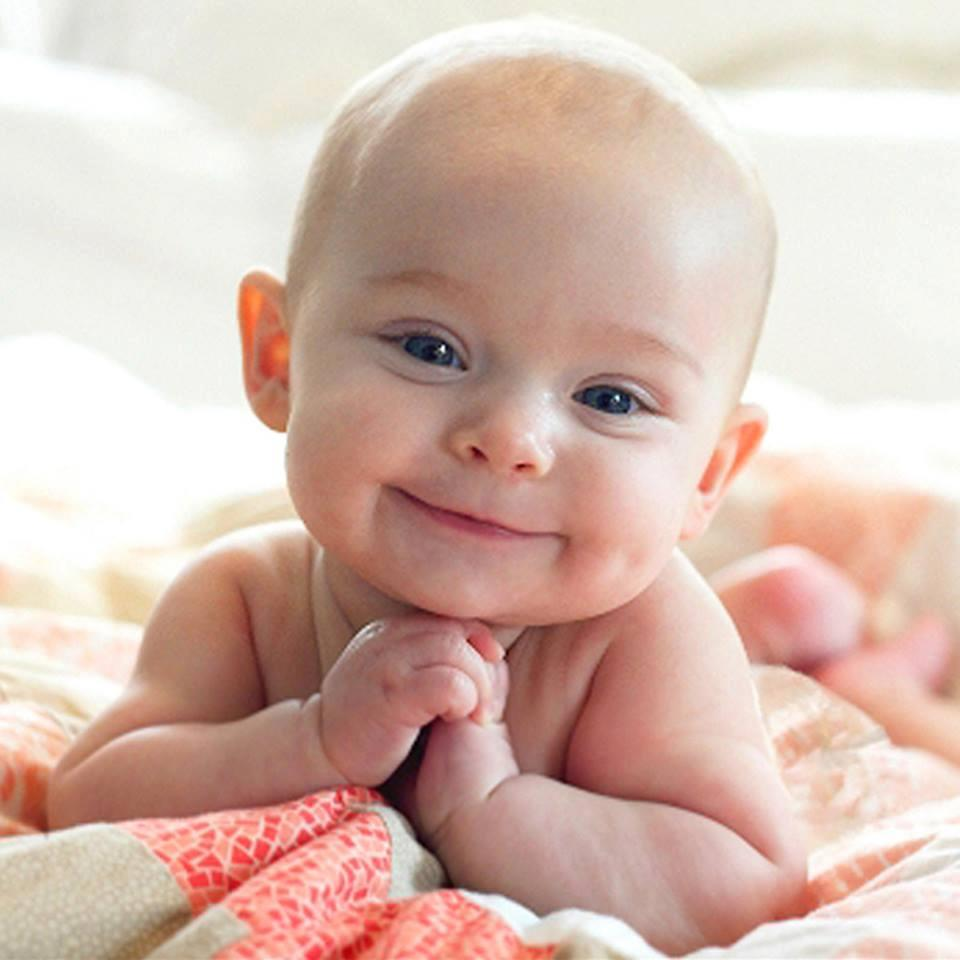 Milyen mérőeszközöket használjunk?

0-4 évesek vizsgálatánál,
magatartási nehézségek vélelmezésekor a BTMN vizsgálatok keretében

Jó gyakorlatok megosztása.
6. A munkaközösség legfontosabb szakmai kérdései
A munkaközösség aktuális nehézségei
A vizsgálatok ütemezése:
Az 5-6 évesek vizsgálata miatt
Köszönöm a figyelmet!